Utilisez cette présentation avec le
"Plan de cours : Mise en œuvre de la CTED" 
dans le Manuel du formateur pour la conservation et le traitement de l'eau à domicile (CTED)
Disponible sur resources.cawst.org
Mise en œuvre de la CTED
2018
Juin
Partage en binômes
Si vous deviez entreprendre un nouveau projet de CTED maintenant, que mettriez-vous dans votre planification de projet ?
4
Résultats d'apprentissage
Énumérer les éléments requis pour la mise en œuvre de la CTED
Expliquer pourquoi chaque élément est important
Analyser l'approche employée dans une étude de cas donnée décrivant la mise en œuvre de la CTED
Éléments de mise en œuvre de la CTED
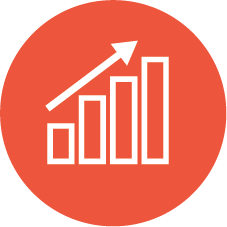 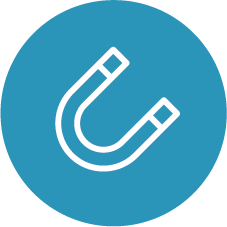 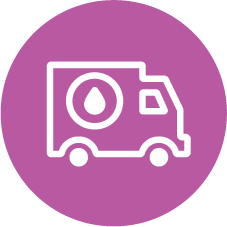 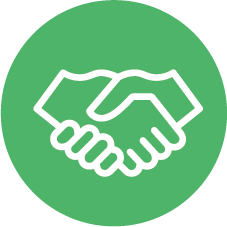 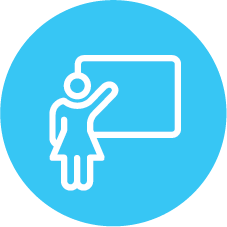 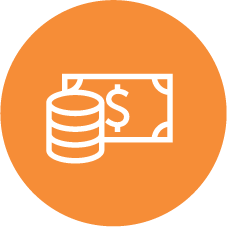 Créer de la demande
Questions clés
Comment aider les gens à voir l'intérêt de votre produit de CTED ou d'adopter un comportement donné, et comment s'assurer qu'il sera utilisé sur le long terme ? 
Qu'est-ce qui va inciter les gens à acheter et à utiliser un produit ? 
Quels obstacles peuvent freiner l'achat et l'utilisation du produit ?
7
Créer de la demande
Étapes à prendre en compte
Identifier les audiences possibles
Mener une recherche d'audience approfondie
Concevoir des interventions de communication
Varier les canaux et les approches de communication
Militer pour la CTED sur le plan politique
Suivre les progrès
(Figueroa & Kincaid, 2010)
8
Fournir des produits et des services
Questions clés
Comment choisir des produits et des services de CTED appropriés ? 
Comment garantir un approvisionnement régulier, notamment de toutes les pièces de rechange et des consommables ? 
Comment faire en sorte que les services nécessaires soient systématiquement disponibles et accessibles ?
9
Fournir des produits et des services
Aspects à prendre en compte
Services requis pour le maintien à long terme (formation, réparation, remplacement, suivi)
Disponibilité des produits durables et consommables
Comment faire parvenir les biens et les services aux familles dans des environnements ruraux, isolés ou présentant d'autres défis ?
10
Faire un suivi pour améliorer
Questions clés
Qu'allez-vous mesurer dans le temps pour garantir le succès de votre initiative ? 
Comment vous adapterez-vous et améliorerez-vous votre initiative en fonction des informations que vous allez recueillir ?
11
Faire un suivi pour améliorer
Un bon programme de surveillance :
Recueille et organise des informations pour mesurer un petit ensemble d'indicateurs
Suit à la fois les extrants et les impacts 
Est intégré aux activités du programme, avec des personnes désignées pour apporter des changements en fonction des résultats du suivi
Est simple et ne dépasse pas les moyens de l’organisation
A un budget alloué et des personnes compétentes pour analyser les données et faire des recommandations en matière d'améliorations
12
Coopérer avec les autres
Questions clés
Avec qui avez-vous besoin de travailler, et comment pouvez-vous travailler ensemble ? 
Comment allez-vous coordonner vos actions avec les fournisseurs de services, les législateurs, les leaders communautaires, le gouvernement et les autres parties prenantes ?
13
Coopérer avec les autres
Tenez compte des intérêts et de l'influence des personnes et entités suivantes :
Dirigeants locaux (politiques, sociaux ou religieux)
Promoteurs du WASH communautaire
Organisations communautaires, groupes, comités et clubs d'utilisateurs de l'eau
Instituteurs et directeurs d’écoles
Entrepreneurs et propriétaires d'entreprises
ONG locales, nationales et internationales 
Autorités gouvernementales locales, de district et nationales 
Bailleurs de fonds potentiels ou existants
14
Financement
Questions clés
Comment vous y prendrez-vous pour financer votre initiative afin d'assurer son succès sur le long terme ? 
Quels sont les coûts pour les familles que vous aidez ?
15
Financement
Comment allez-vous financer les coûts suivants :
Coûts de démarrage ?
Coûts continus de mise en œuvre ?
Coûts des utilisateurs ?
Avec les moyens suivants :
Subventions
Dons
Crédits de carbone
Microfinance
Fonds renouvelables
Recettes de la vente de produits ou de services
16
Développement des capacités
Questions clés
Comment allez-vous développer les connaissances et les compétences dont auront besoin les différentes parties prenantes (par exemple les familles, les fabricants, les distributeurs, les éducateurs, les fournisseurs de services) afin qu'ils remplissent correctement leurs rôles ?
Comment allez-vous soutenir le développement des connaissances et des compétences requises ?
17
Développement des capacités
Les programmes de développement des capacités comprennent généralement les éléments suivants :
Évaluation (formelle et non formelle)
Plans de développement des capacités
Activités de développement des capacités :
Formations
Mentorat
Encadrement
Recherche
Cours
Rétroaction
Réunions
Concurrence
18
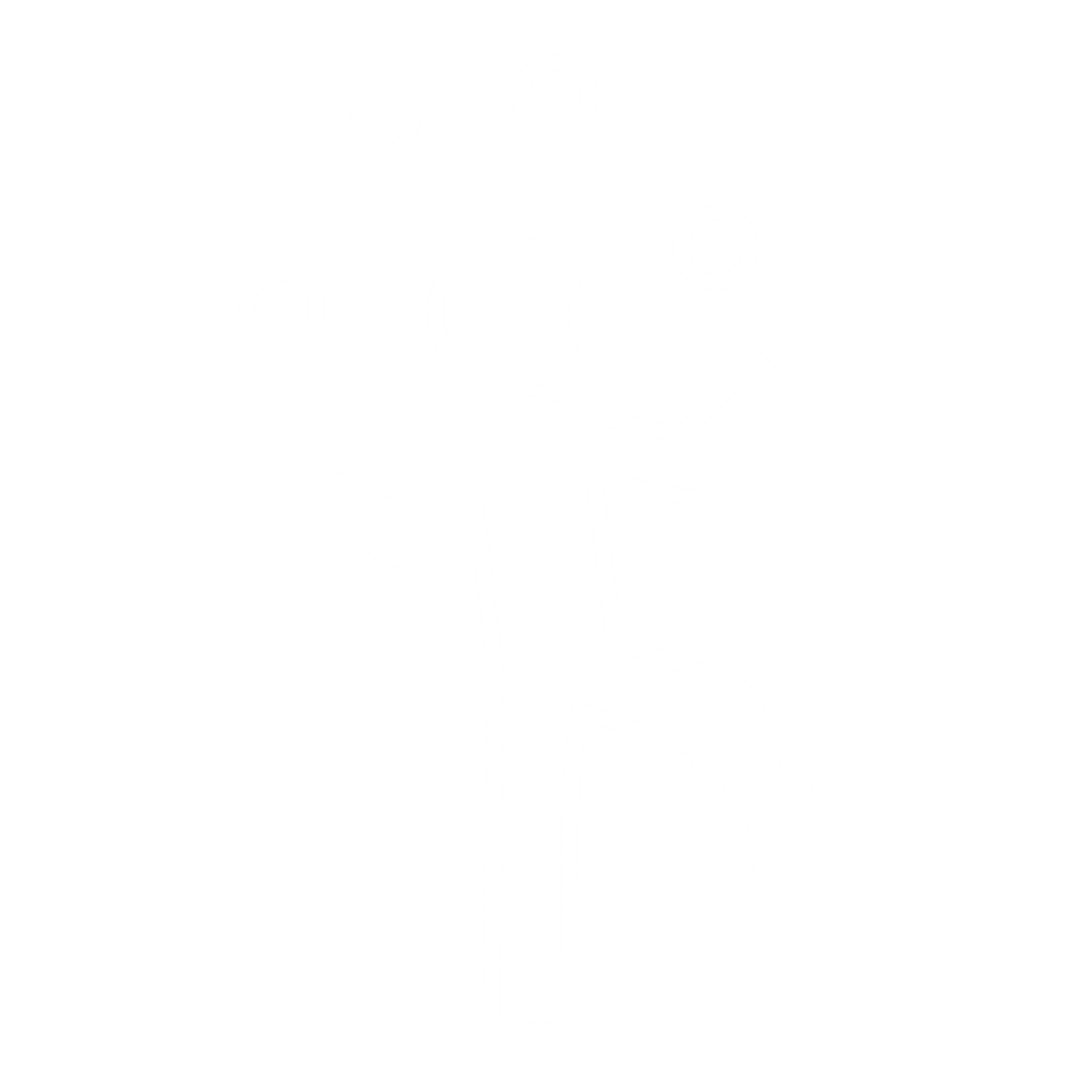 Chaque organisation doit-elle prendre en compte les six composantes ?
Analyse d'une étude de cas : Partie 1
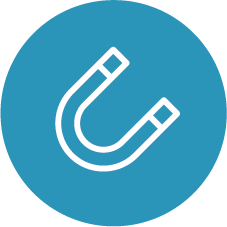 (15 minutes)
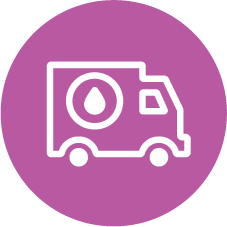 Lisez votre étude de cas individuellement. Déterminez :
Quels sont les points forts de ce programme ?
Certains points faibles ou des suggestions que vous pourriez donner au responsable de projet ?
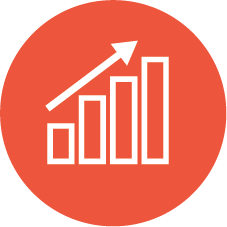 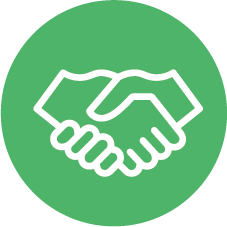 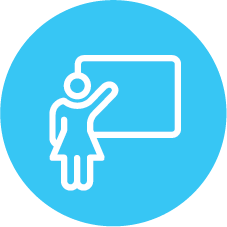 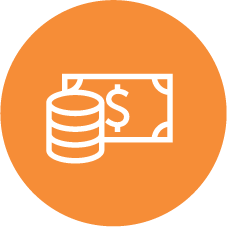 Analyse d'une étude de cas : Partie 2
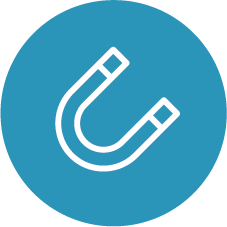 (15 minutes)
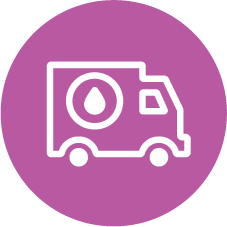 Retrouvez tous ceux qui ont eu la même étude de cas.
Vous êtes une société de conseils et on vous a demandé d'évaluer le programme dans votre étude de cas. Notez dans vos cahiers :
Les questions que vous poserez afin de mieux comprendre ce programme
Les points forts que vous allez mettre en évidence dans votre rapport initial
Les suggestions que vous ferez en vue d'améliorer la durabilité et l'efficacité du programme
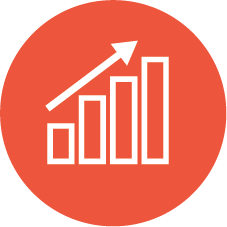 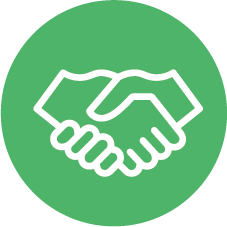 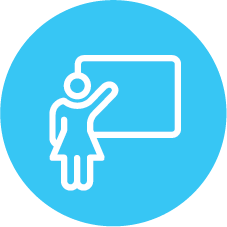 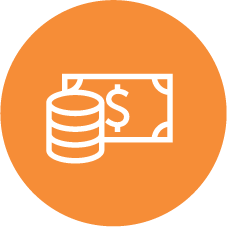 Analyse d'une étude de cas : Partager
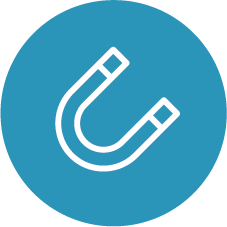 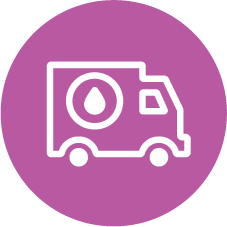 Choisissez une personne pour représenter votre groupe. Cette personne aura deux minutes pour :
Résumer brièvement l'approche ou le modèle utilisé dans l'étude de cas de votre groupe
Mettre en avant un ou deux points intéressants dont votre groupe a discuté
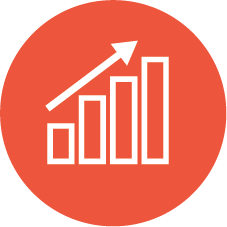 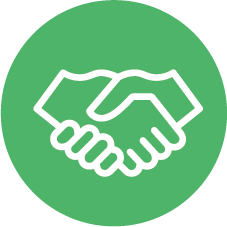 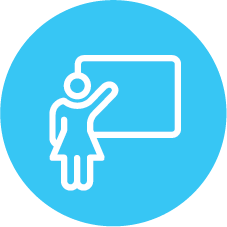 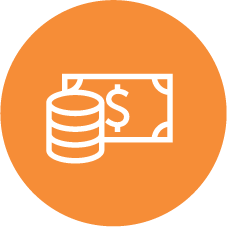 Quand c'est votre tour de parler, proposez une idée ou posez une question à propos de la mise en œuvre de ma CTED.
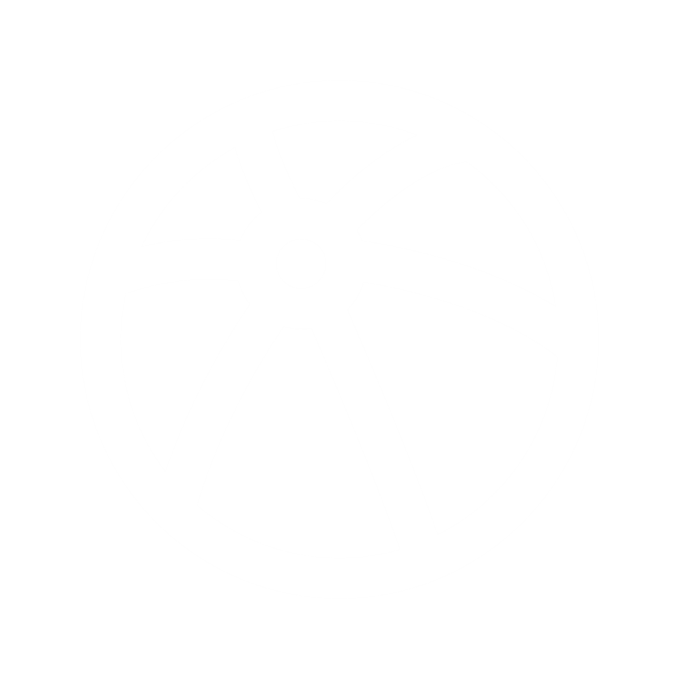 Références
Figueroa, M. E. et Kincaid, L. (2010). Social, cultural and behavioural correlates of household water treatment and storage. Johns Hopkins Bloomberg School of Public Health Centre for Communication Programs. Disponible sur http://ccp.jhu.edu/wp-content/uploads/Household-Water-Treatment-and-Storage-2010.pdf
Ojomo, E., Elliott, M., Goodyear, L., Forson, M. et Bartram, J. (2015). Sustainability and scale-up of household water treatment and safe storage practices: Enablers and barriers to effective implementation. International Journal of Hygiene and Environmental Health, 218(8), 704–713. https://doi.org/10.1016/j.ijheh.2015.03.002
24